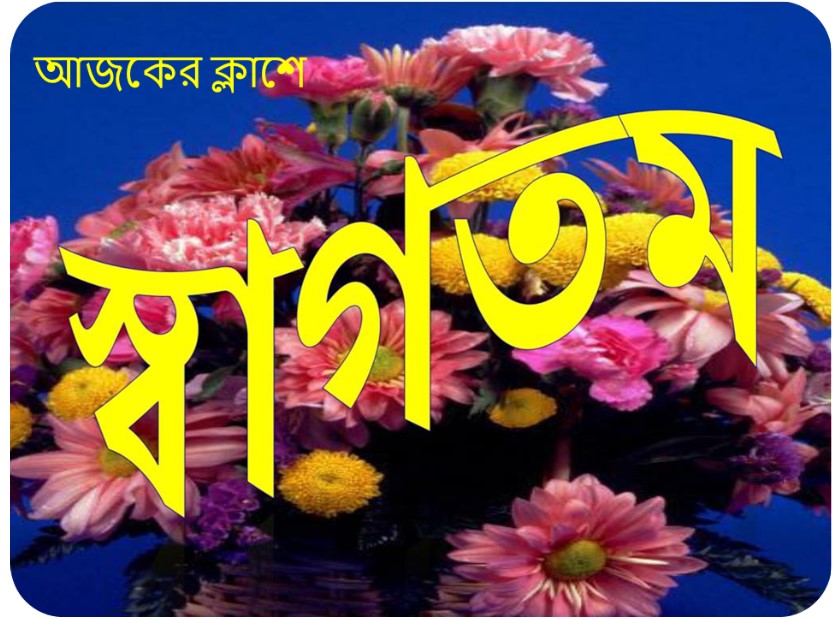 ssssss
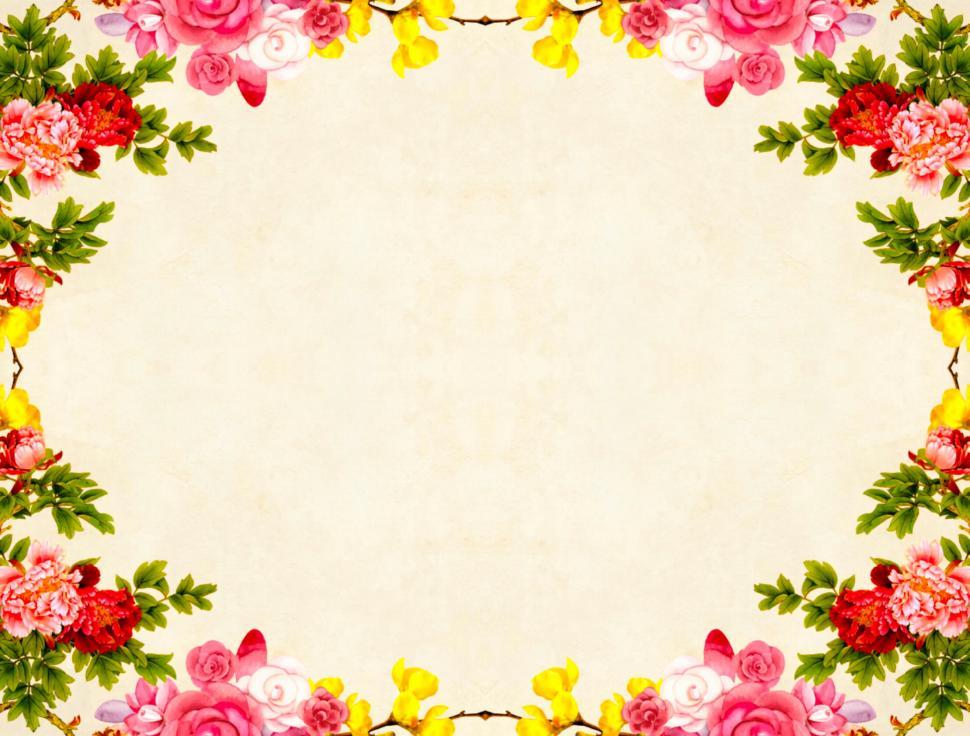 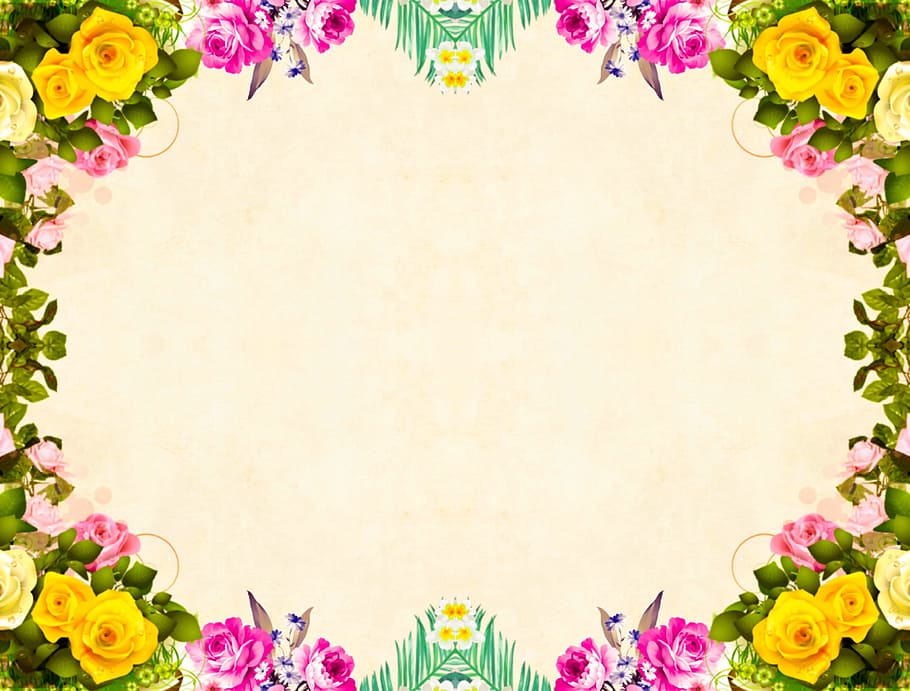 بسم الله الرحمن الرحيم
السلام عليكم و رحمة الله وبركاته
اهلا سهلا ومرحبا بكم
يا ايها الطلاب ! كيف انتم ؟
الحمد لله انا بخير
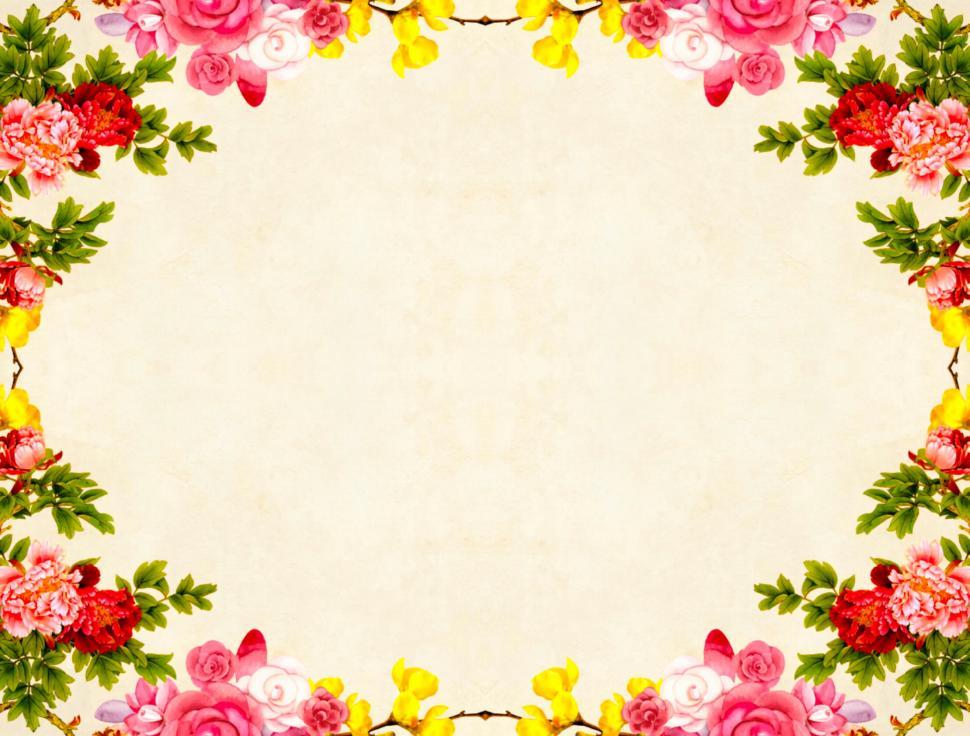 শিক্ষক পরিচিতি
মোঃ আব্দুল কদ্দুছ  
                এম.এম.  এম.এ.  বি.এড. 
সহসুপার,
কৈয়ারচালা পূর্বপাড়া বালিকা দাখিল মাদরাসা
ফুলবাড়িয়া ময়মনসিংহ।
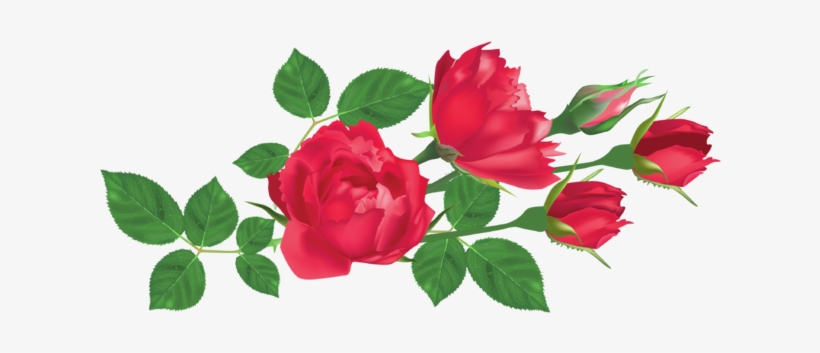 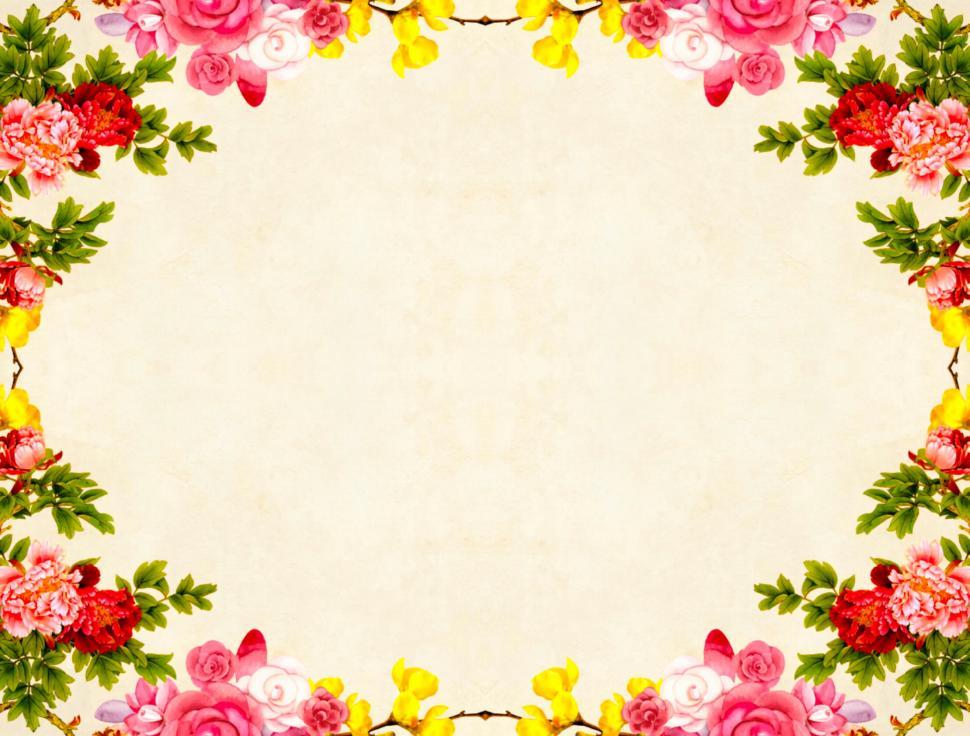 পাঠ পরিচিতি
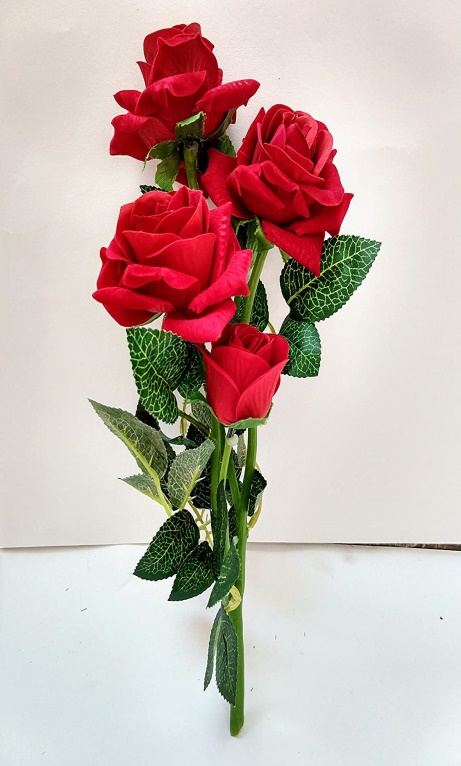 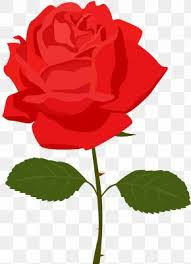 শ্রেণীঃ ৮ম 
বিষয়ঃ আরবি ২য় 
অধ্যায়ঃ ১ম
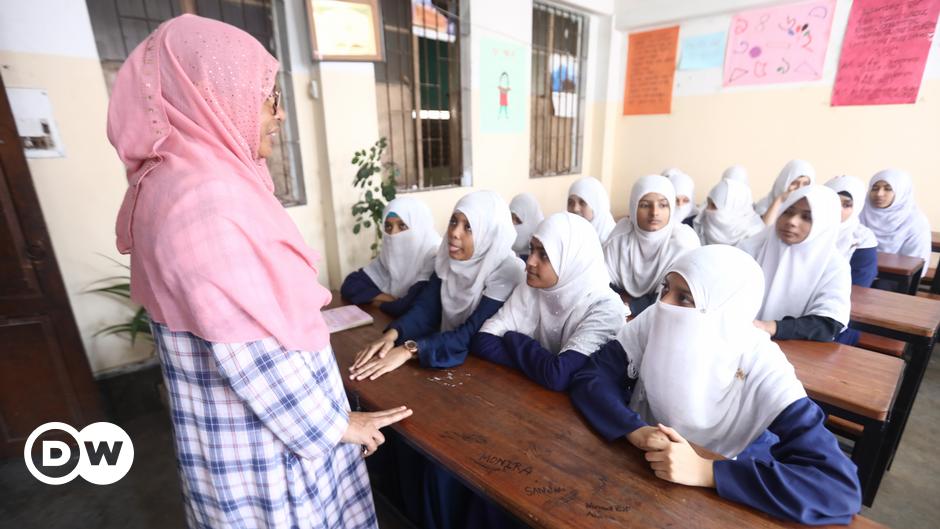 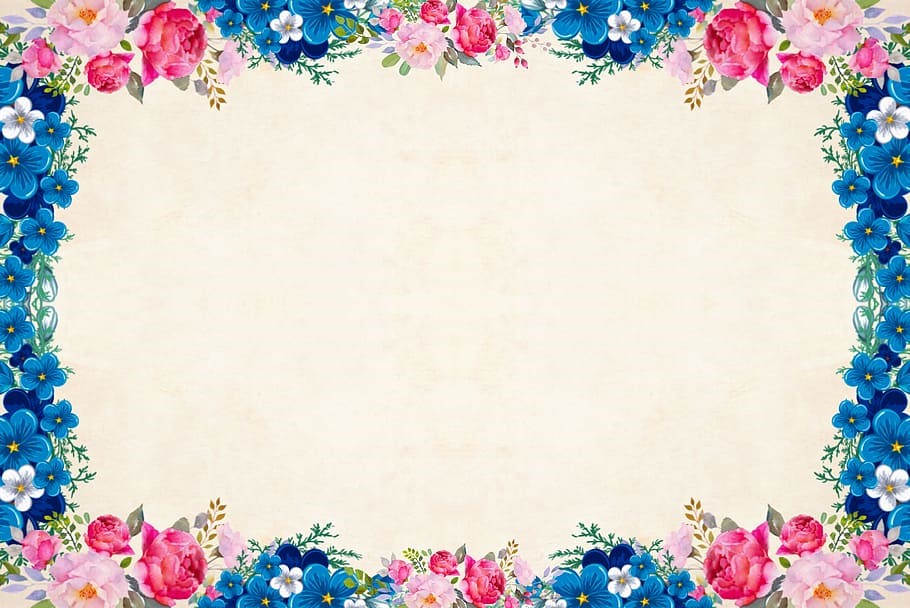 লক্ষ্য কর
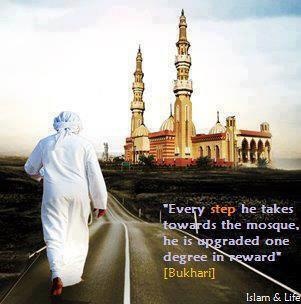 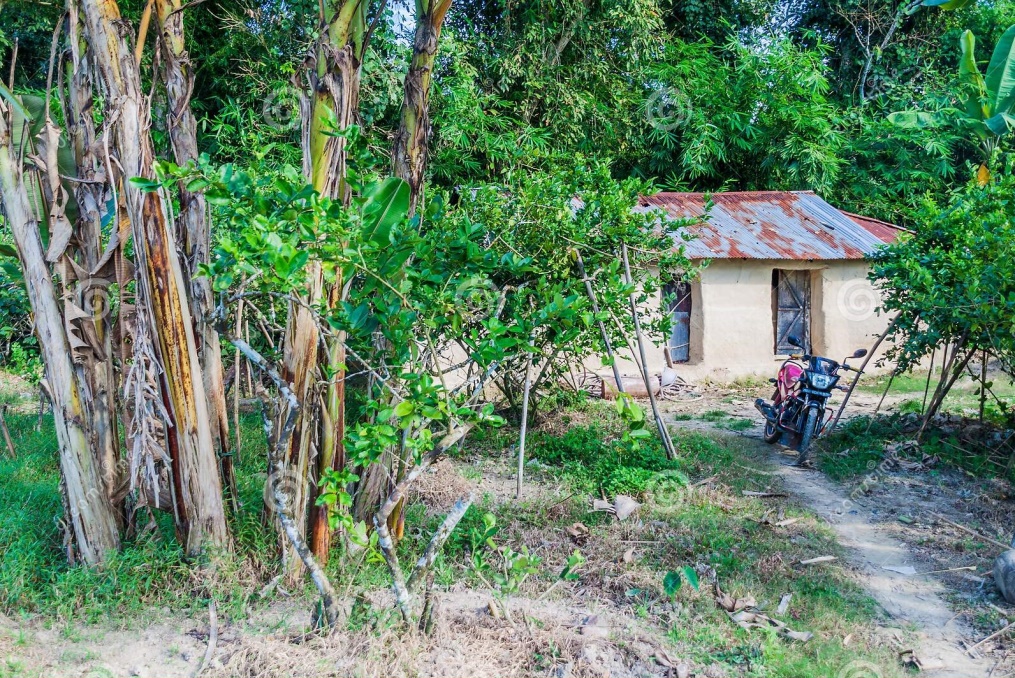 الشجرة
الرجل
المسجد
البيت
الكلمة
অর্থবোধক প্রতিটি শব্দকে কি বলে ?  উত্তরঃ ssss
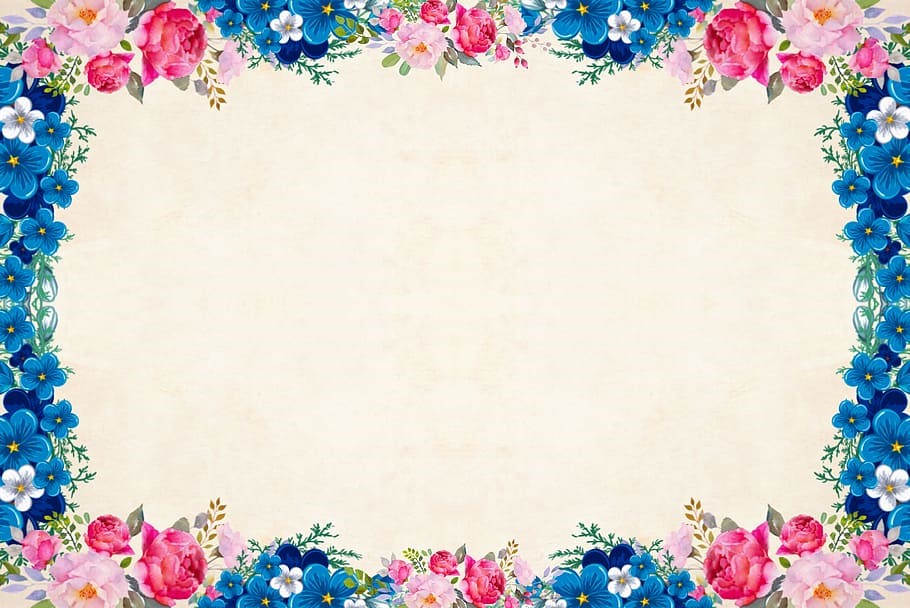 পাঠ ঘোষণা
আজকের পাঠের শিরোনাম হলো -
الكلمة
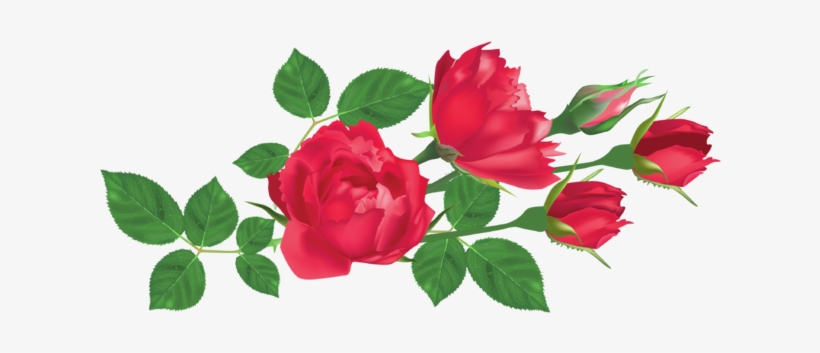 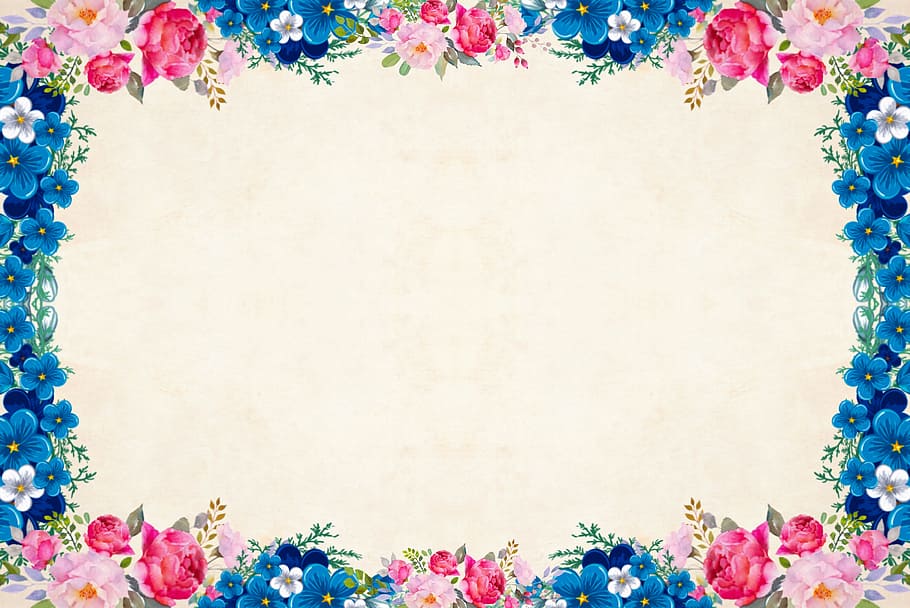 تعريف الكلمة
আভিধানিক অর্থঃ- كلمة  শব্দটি এক বচন, বহুবচনে  كلمات । এর শাব্দিক অর্থ শব্দ বা পদ ।শব্দটি   كلم   মূলধাতু থেকে গঠিত  যার আভিধানিক অর্থ  হলো – আঘাত করা, জখম করা ।
পারিভষিক সংজ্ঞাঃ الكلمة لفظ وضع لمعنى مفرد   অর্থাৎ  একক অর্থবোধক প্রত্যেকটি শব্দকে  কালিমা বা পদ বলে ।
যেমনঃ – فى – ذهب – كتاب
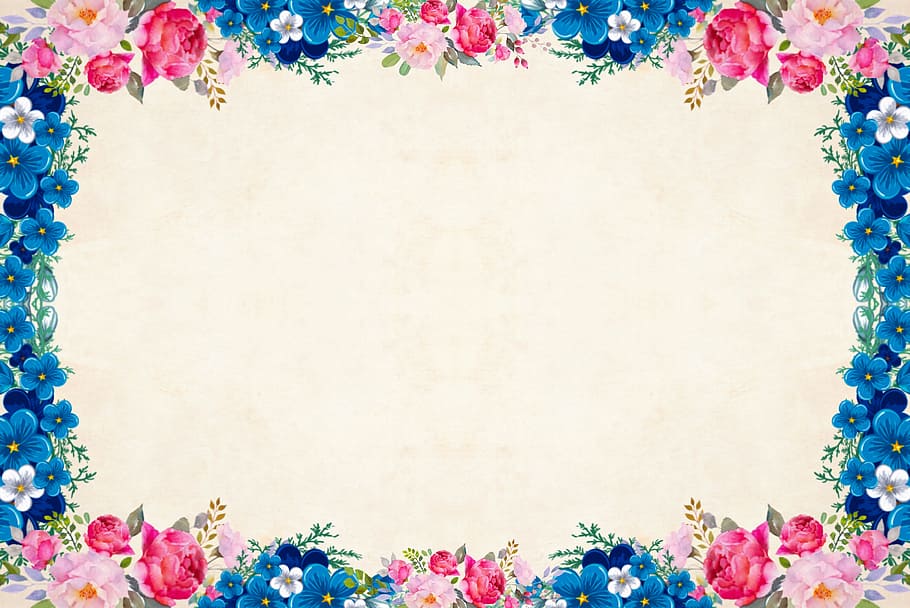 اقسام الكلمة
كلمة  তিন প্রকার ।যথা – ১. اسم   (বিশেষ্য ) ২. فعل   (ক্রিয়া ) 
  ৩. حرف (অব্যয়)
كلمة
حرف
فعل
اسم
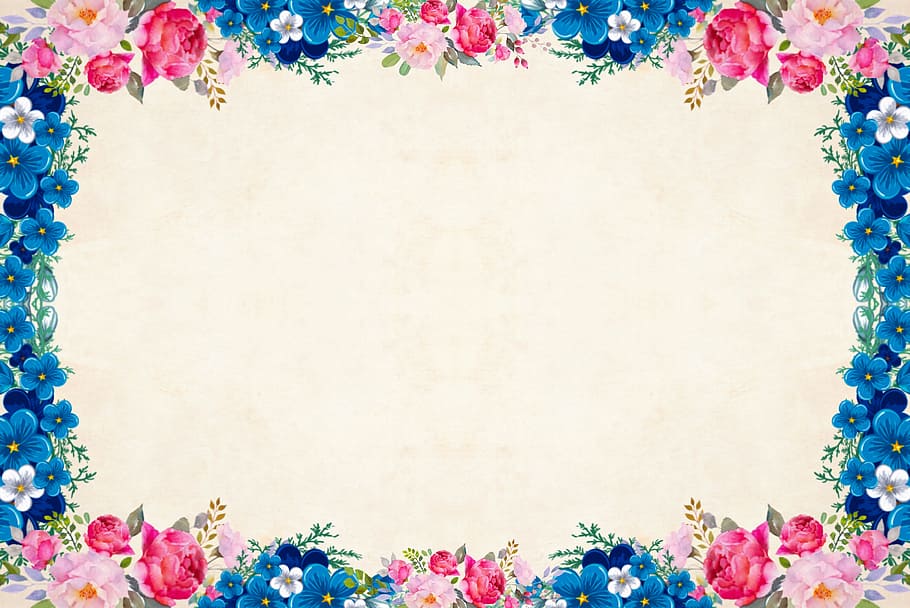 تعريف الاسم
আভিধানিক অর্থঃ   اسم   শব্দটি একবচন , বহুবচনে            -اسماء   ,এর অর্থ  নাম, বিশেষ্য, শিরোনাম  ইত্যাদি। 
পারিভাষিক সংজ্ঞাঃ নাহু শাস্রের পরিভাষায়  - 
الاسم كلمة تدل على معنى فى نفسها غير مقترن باحد ازمنة الثلاثة –
অর্থাৎ -      ইসিম ঐ কলিমাকে বলে, যা তিন কালের কোন এক কালের সাথে মিলিত না হয়েই  নিজের অর্থ নিজে প্রকাশ করতে পারে । যেমন -  كتاب – مدرسة – نعمان
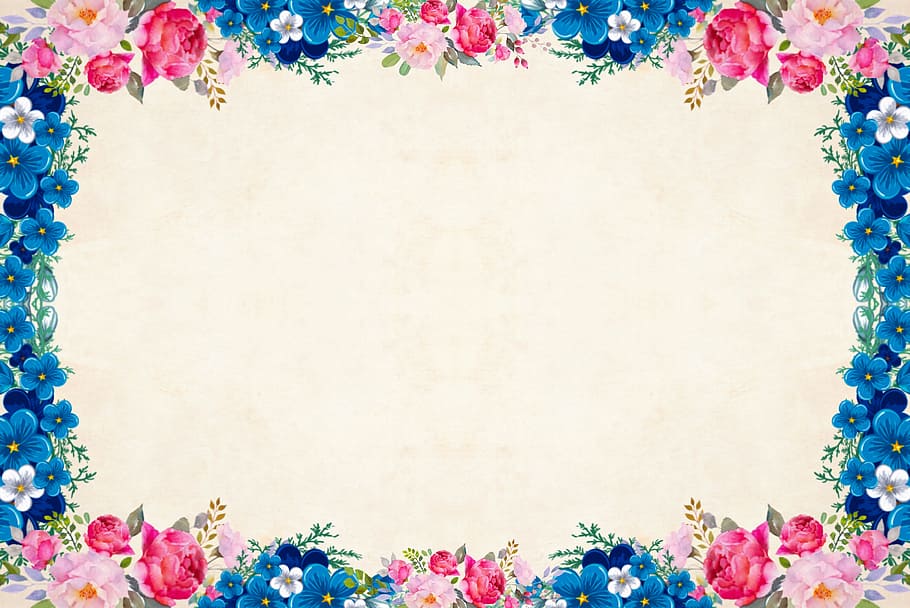 تعريف الفعل
আভিধানিক অর্থঃ  فعل শব্দটি একবচন, বহুবচনে افعال , এর আভিধানিক অর্থ – ক্রিয়া,কাজ,কর্ম ইত্যাদি ।
পারিভাষিক সংজ্ঞাঃ পরিভাষায় – 
الفعل كلمة تدل على معنى فى نفسها مقترنا باحد الازمنة الثلاثة
অর্থাৎ -ফেল ঐ কালেমাকে বলে যা তিন কালের কোন এক কালের সাথে মিলিত হয়ে নিজের অর্থ নিজেই প্রকাশ করতে পারে ।
যেমনঃ – كتب ( সে লিখল ),يدخل  (সে প্রবেশ করছে বা করবে ।
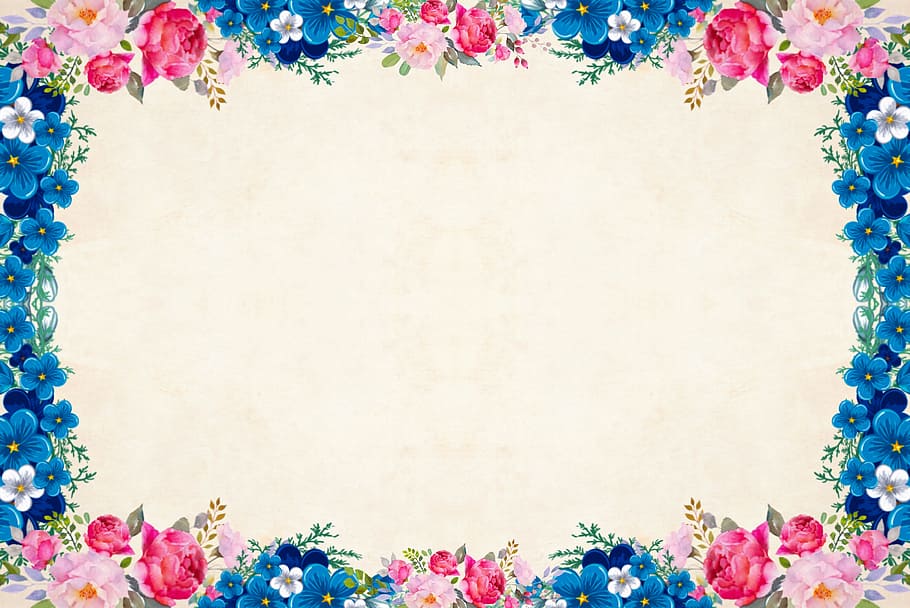 تعريف الحرف
আভিধানিক অর্থঃ- حرف   শব্দটি একবচন, বহুবচনে  
احرف ও حروف  এর আভিধানিক অর্থ হলো – পার্শ্ব, কিনারা, বর্ণ  ইত্যাদি ।
পারিভাষিক সংজ্ঞাঃ - পরিভাষায় – 
الحرف كلمة لاتدل على معنى فى نفسها ولايقترن معناها باحد الازمنة الثلاثة                                         
অর্থাৎ - হরফ ঐ কালিমাকে বলে, যা নিজের অর্থ নিজে প্রকাশ  করতে পারেনা এবং তিন কালের কোন এক কালের সাথেও সম্পর্ক রাখেনা ।যেমনঃ -   فى(মধ্যে) الى  ( পর্যন্ত )  من  (হইতে )
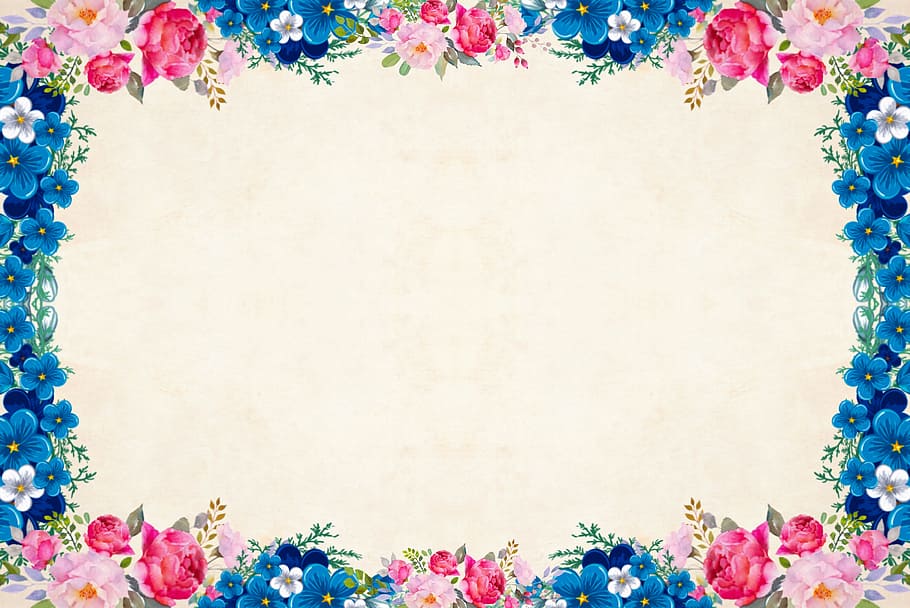 একক কাজ
প্রশ্নঃ কালিমা কাকে বলে ?
প্রশ্নঃ ইসিম কাকে বলে ?
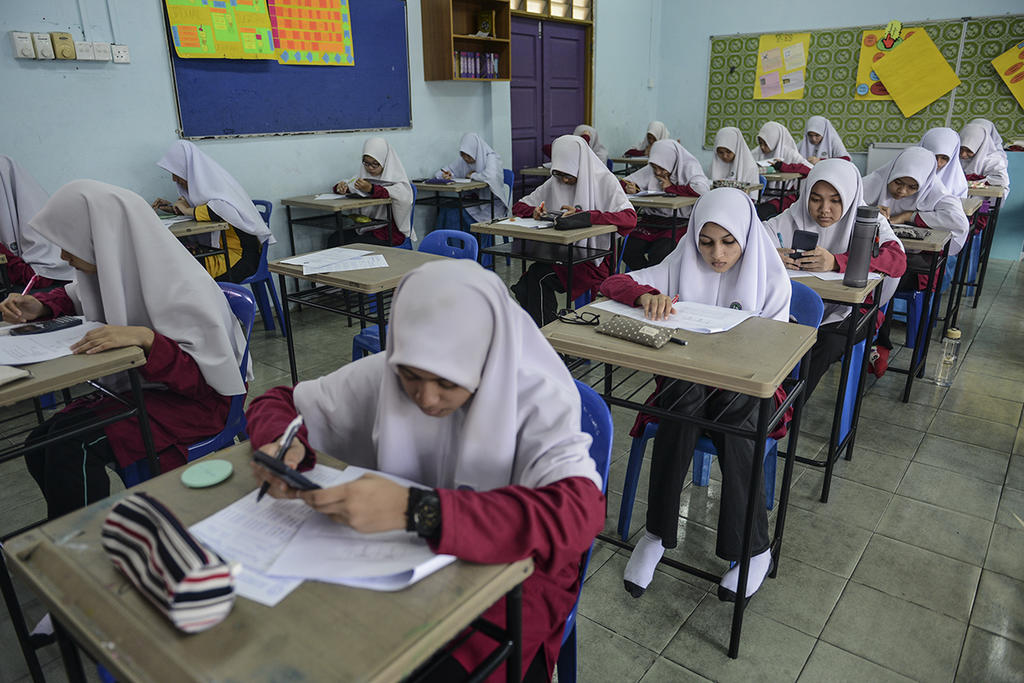 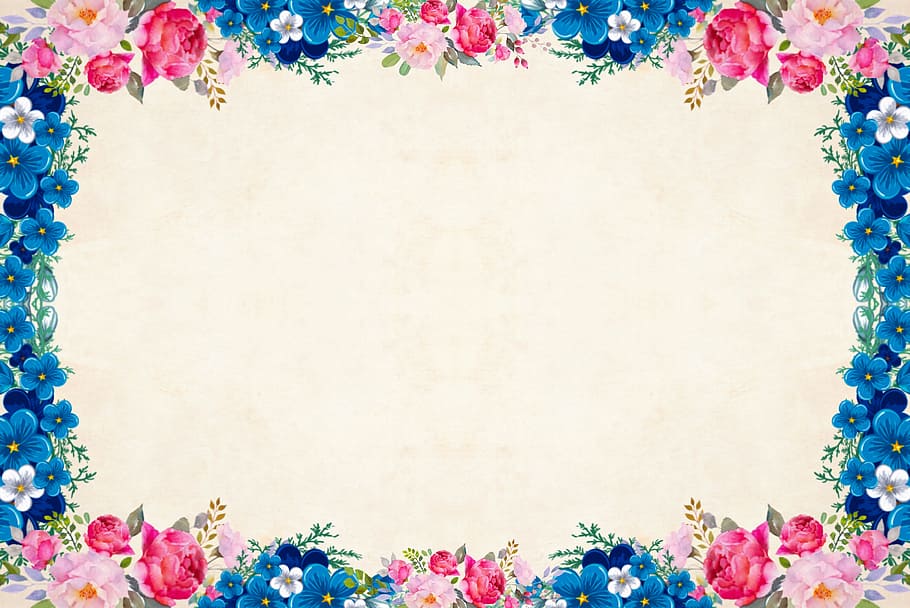 দলীয় কাজ
ইসিমের আলামত গুলি লিখ।
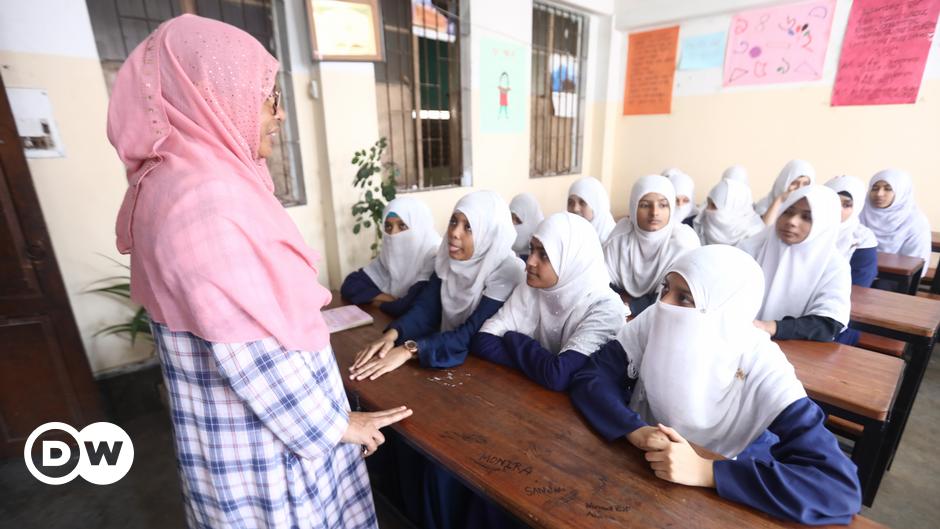 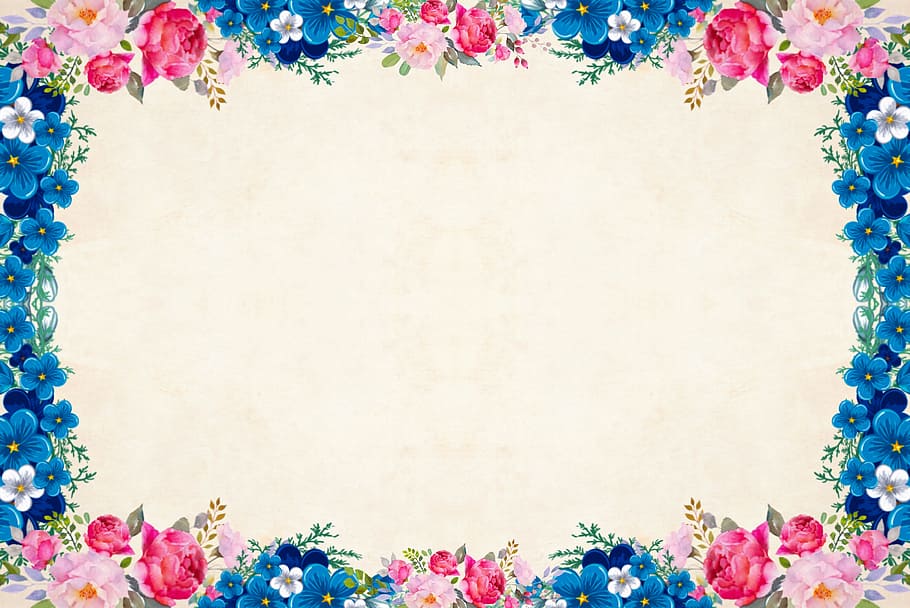 মূল্যায়ন
কালিমা কত প্রকার ? ও কি কি? প্রত্যেক প্রকারের উদাহরণ দাও।
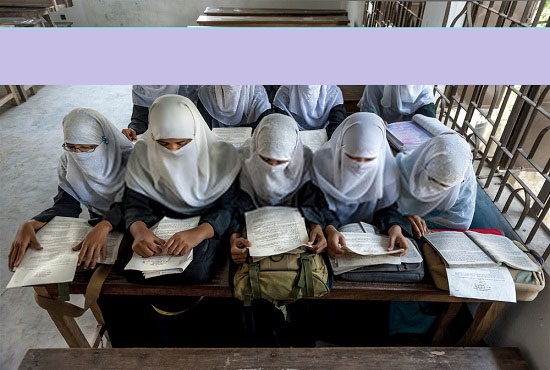 কৈয়ারচালা পূর্বপাড়া বালিকা দাখিল মাদরাসা
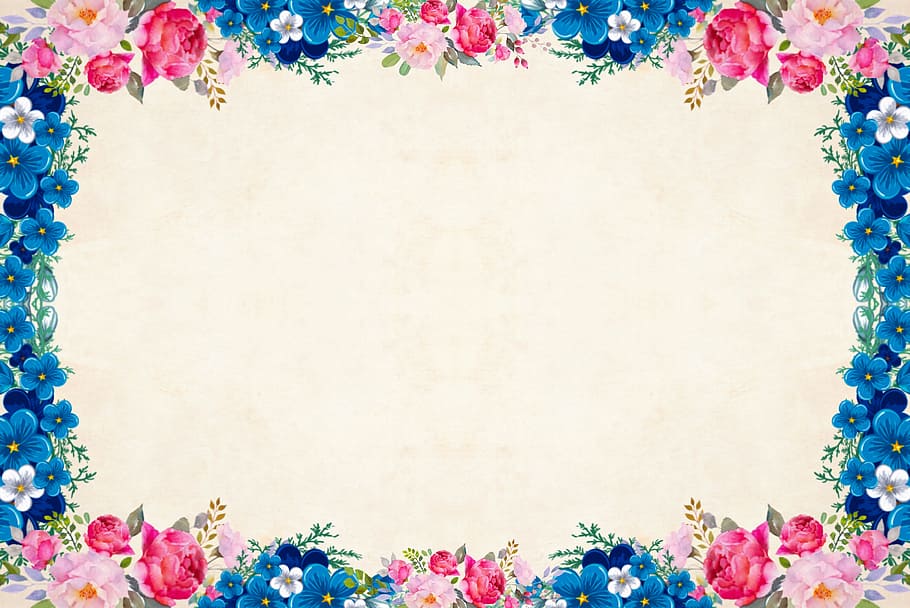 বাড়ির কাজ
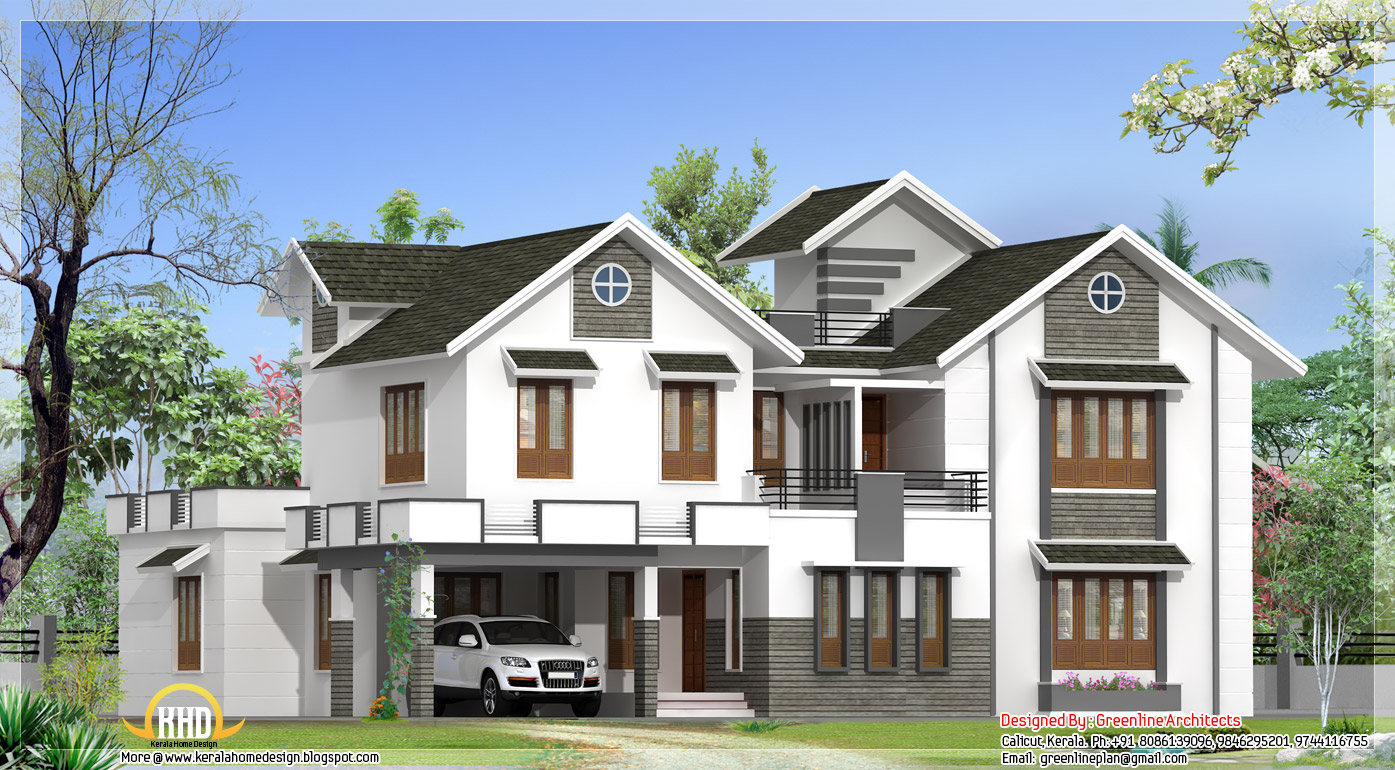 বাড়িতে গিয়ে পাঠটি ভাল ভাবে ইসিম ও ফেলের আলামত 
-গুলি খাতায় লিখে আনবে।
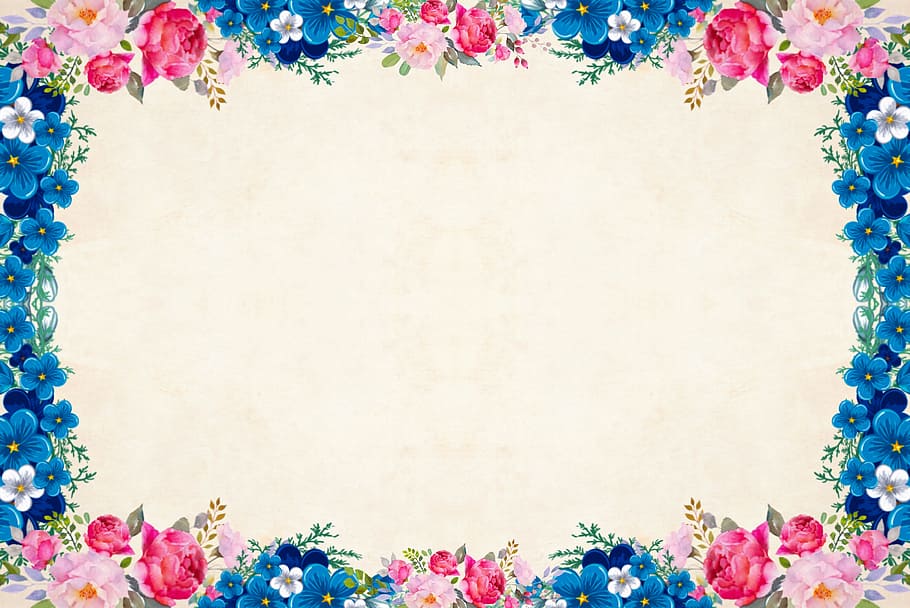 ধন্যবাদ
الله حافظ
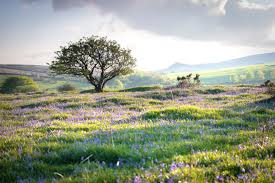 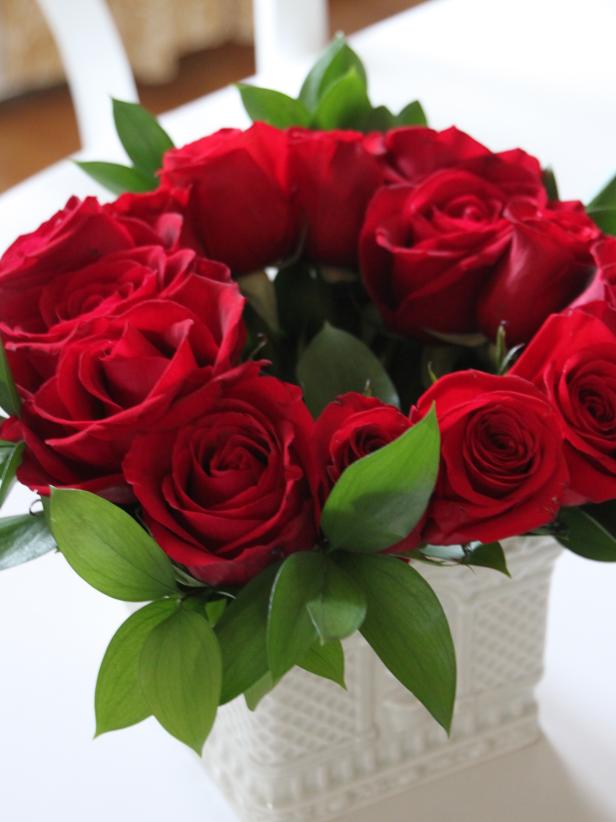